Trafikplats Akalla
Trafikplats Akalla
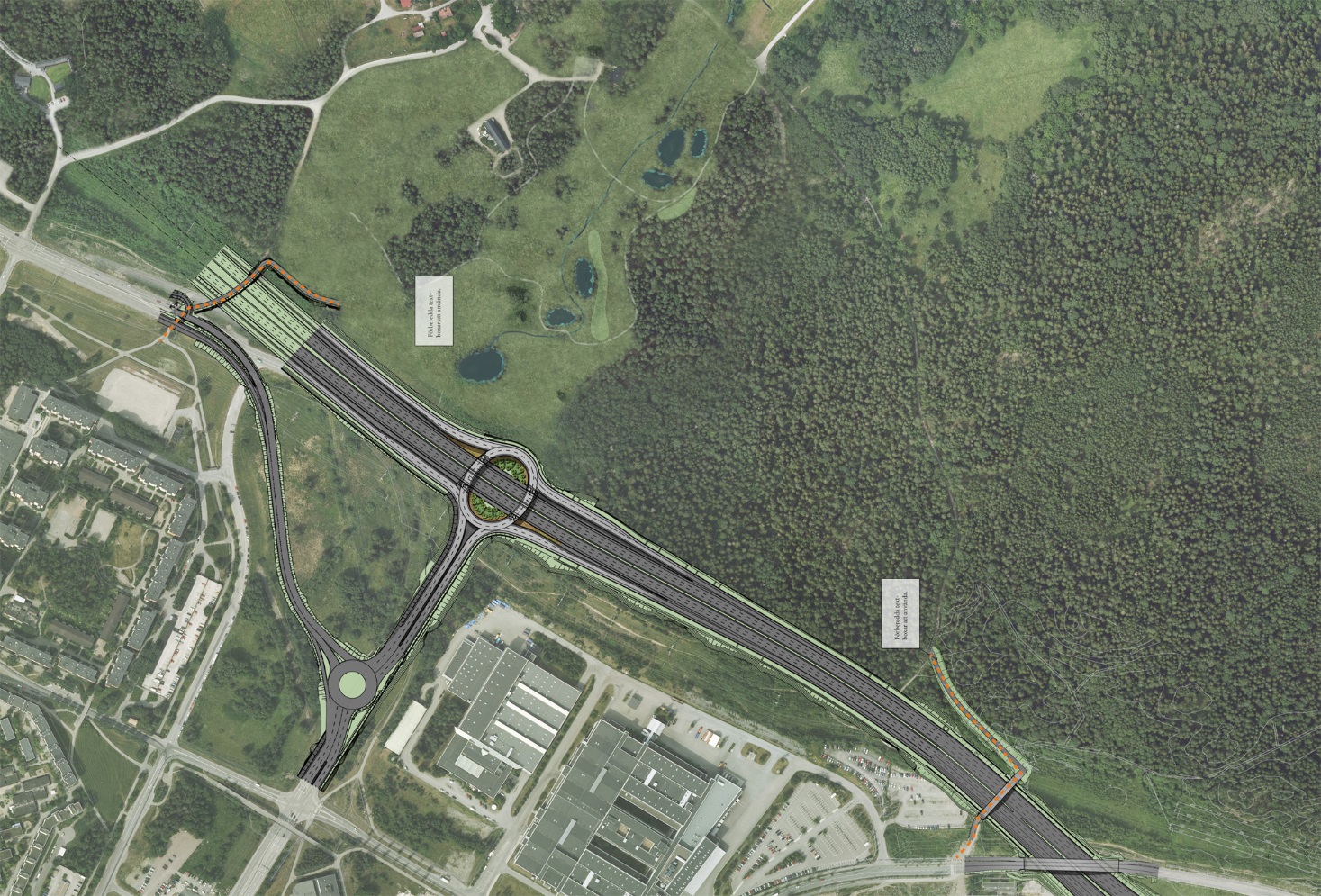 Trafikplats Akalla med Förbifart Stockholm
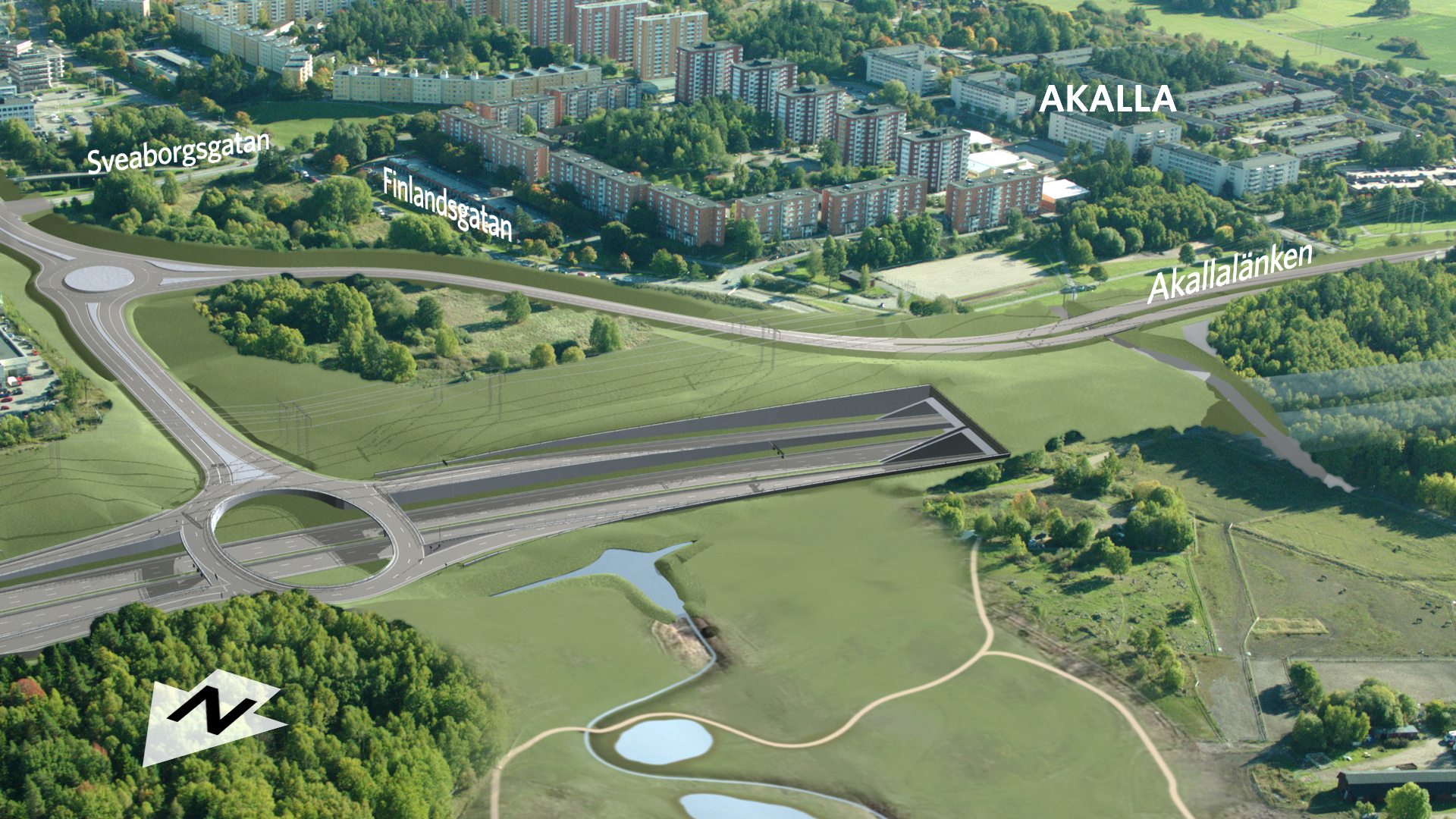 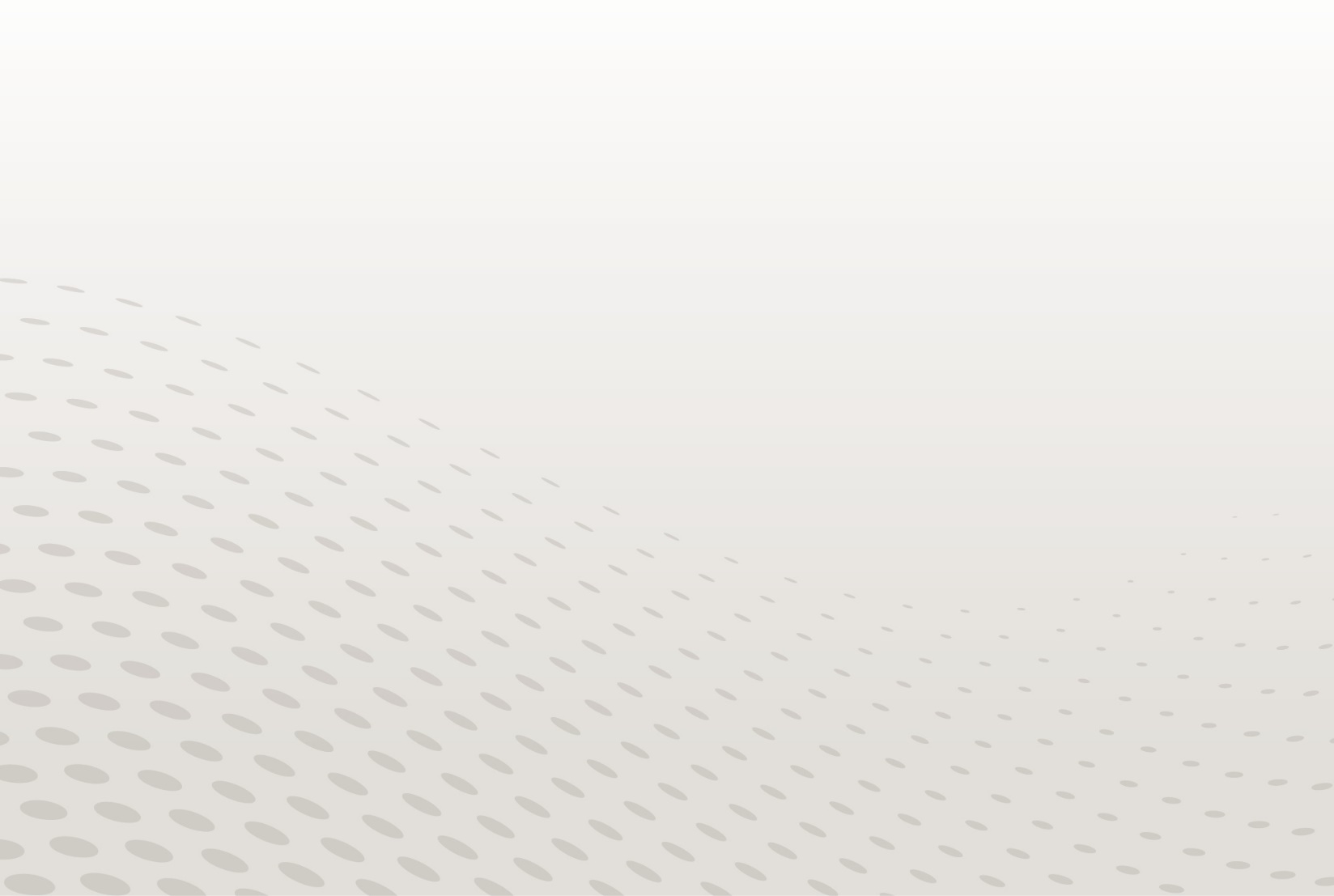 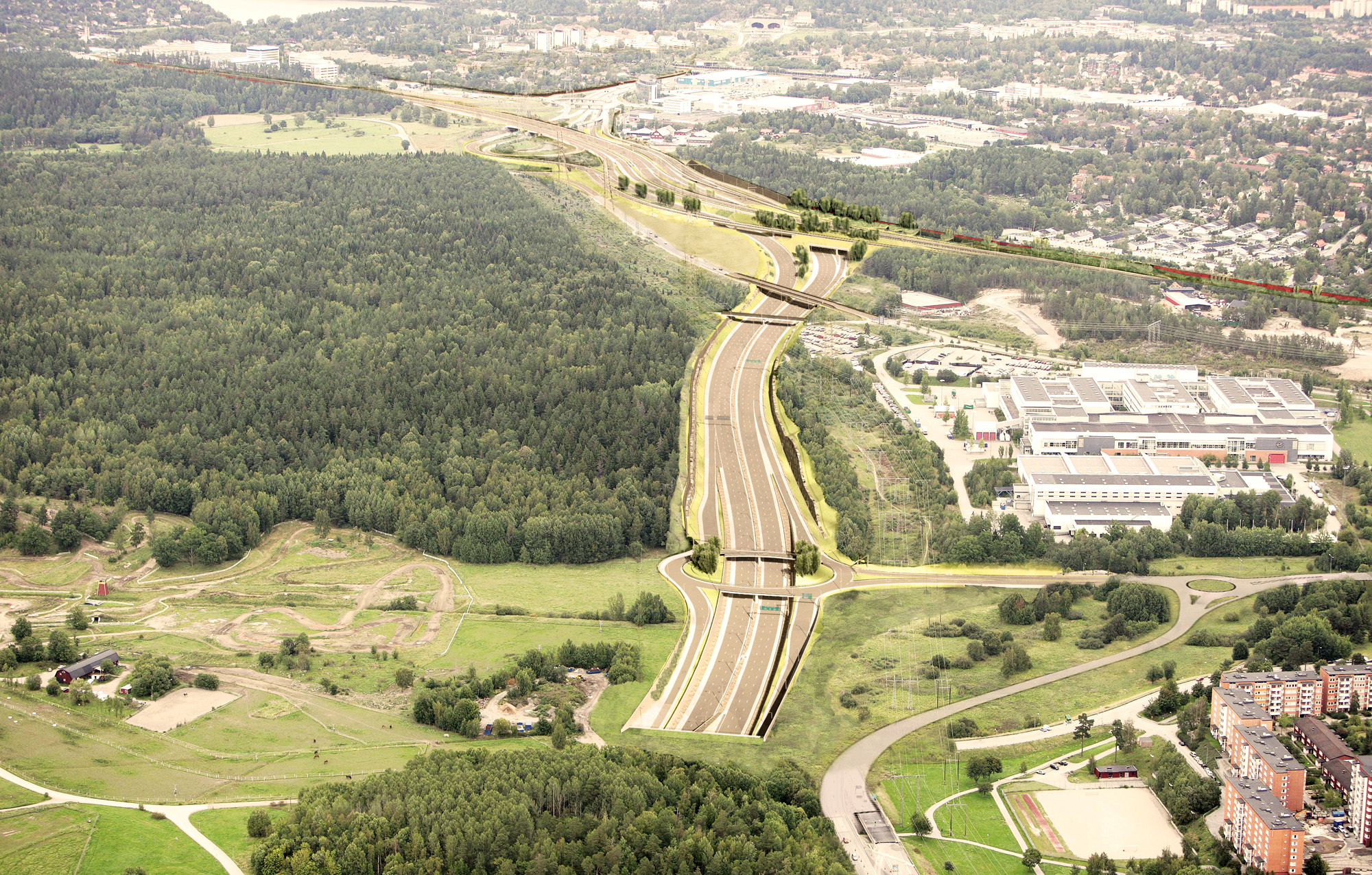 Akalla med Förbifart Stockholm